Chapter 28: Solving Linear InequalitiesExercises and Revision Questions
Exercise 28.1
Exercise 28.1
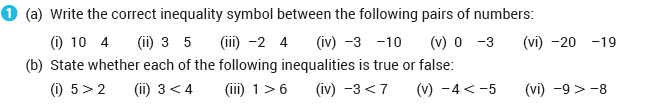 Back to table of contents
Exercise 28.1
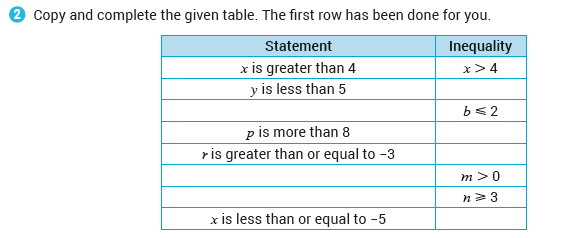 Back to table of contents
Exercise 28.1
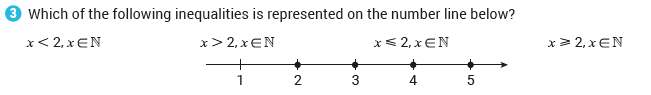 Back to table of contents
Exercise 28.1
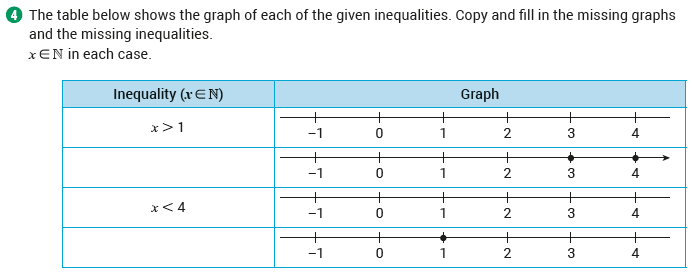 Back to table of contents
Exercise 28.1
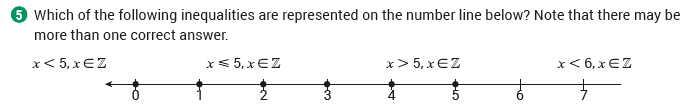 Back to table of contents
Exercise 28.1
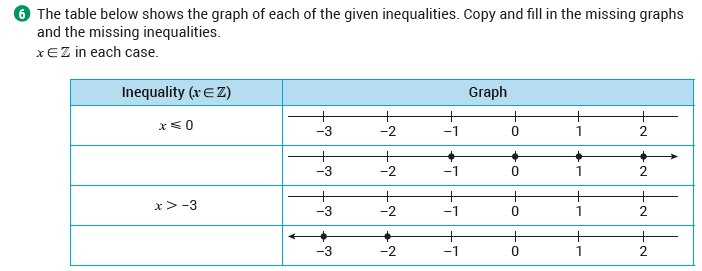 Back to table of contents
Exercise 28.1
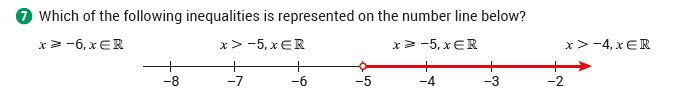 Back to table of contents
Exercise 28.1
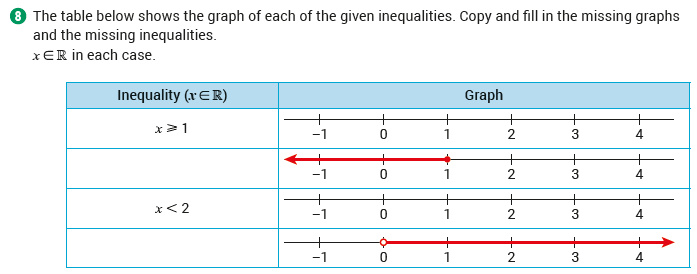 Back to table of contents
Exercise 28.1
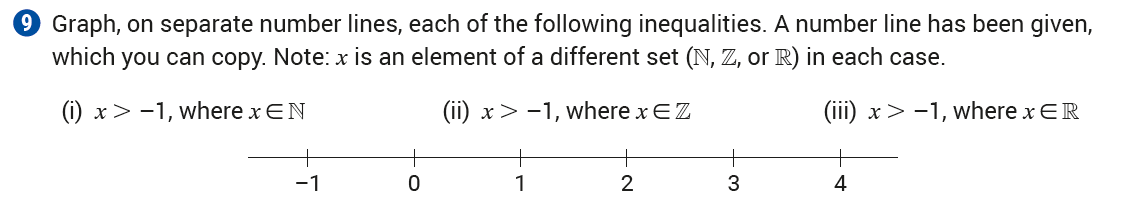 Back to table of contents
Exercise 28.1
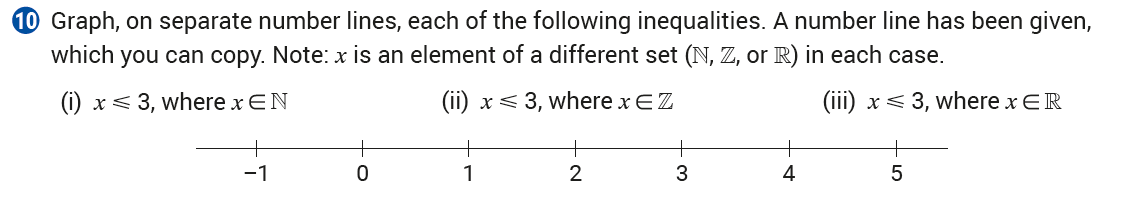 Back to table of contents
Exercise 28.1
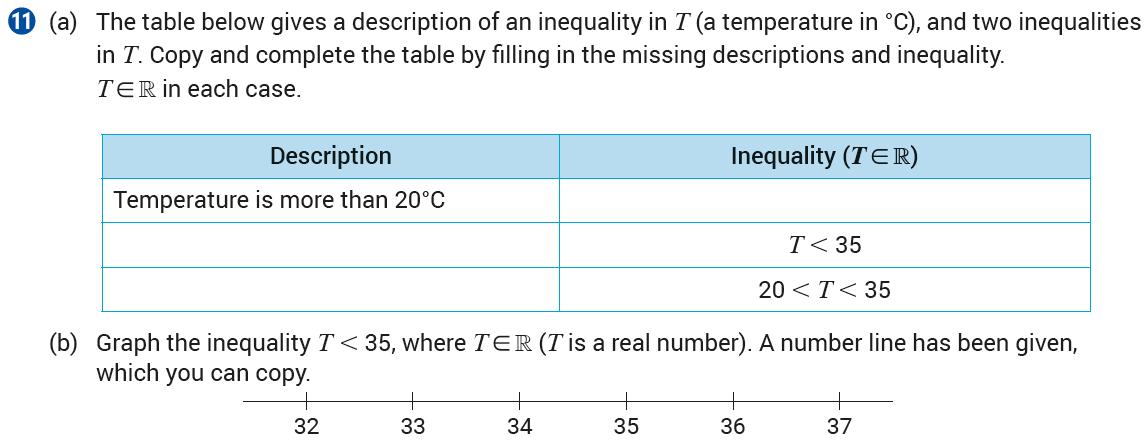 Back to table of contents
Exercise 28.1
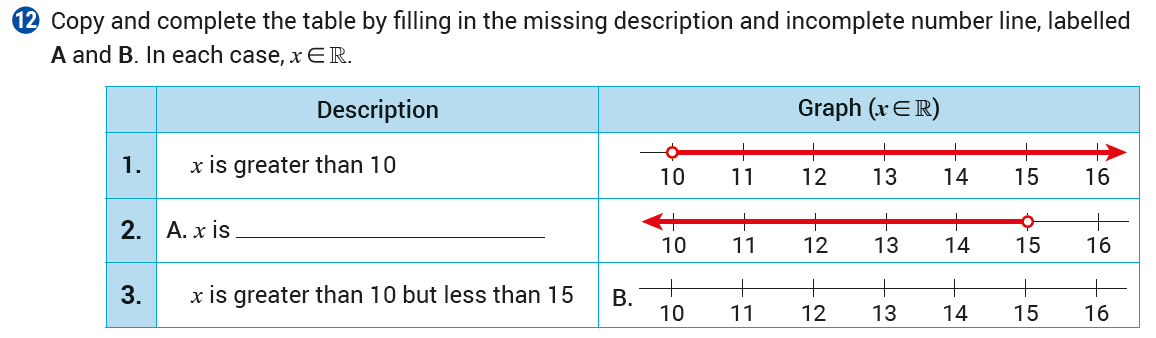 Back to table of contents
Exercise 28.2
Exercise 28.2
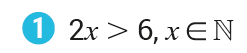 Back to table of contents
Exercise 28.2
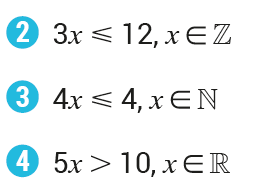 Back to table of contents
Exercise 28.2
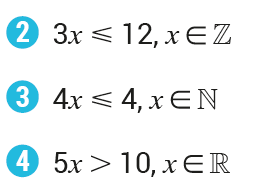 Back to table of contents
Exercise 28.2
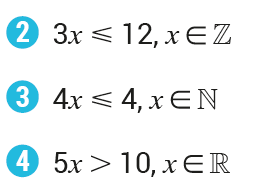 Back to table of contents
Exercise 28.2
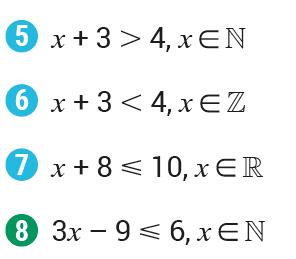 Back to table of contents
Exercise 28.2
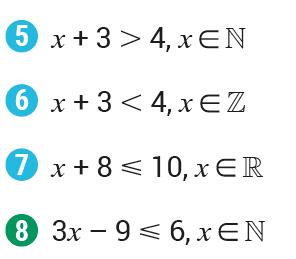 Back to table of contents
Exercise 28.2
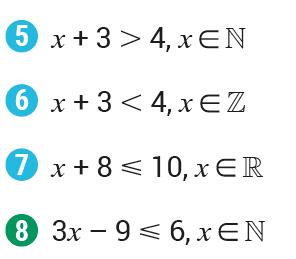 Back to table of contents
Exercise 28.2
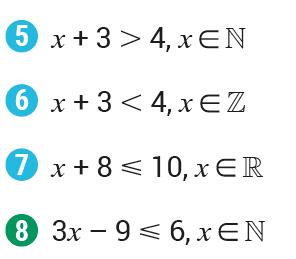 Back to table of contents
Exercise 28.2
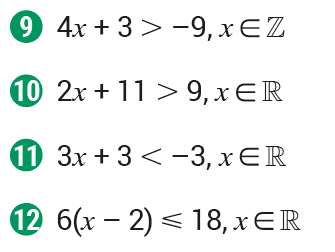 Back to table of contents
Exercise 28.2
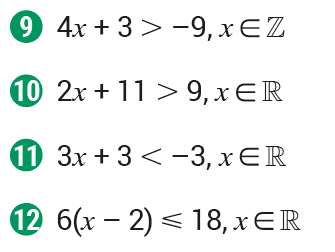 Back to table of contents
Exercise 28.2
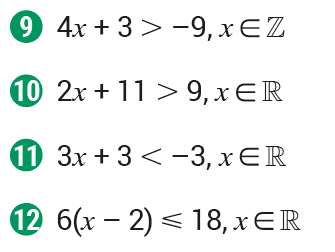 Back to table of contents
Exercise 28.2
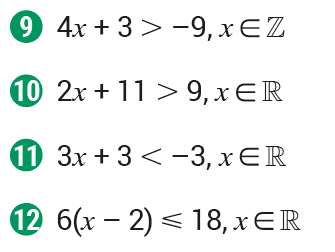 Back to table of contents
Exercise 28.2
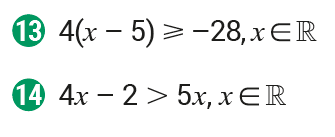 Back to table of contents
Exercise 28.2
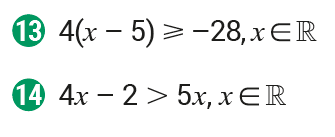 Back to table of contents
Exercise 28.2
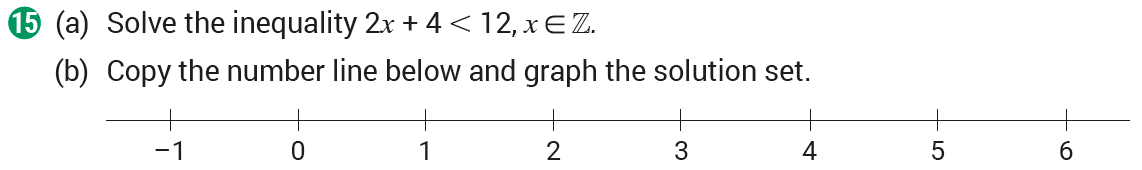 Back to table of contents
Exercise 28.2
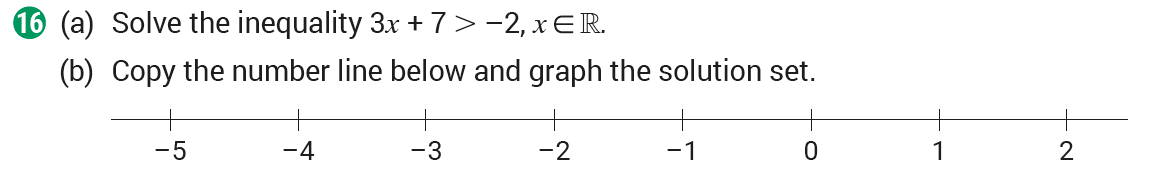 Back to table of contents
Exercise 28.2
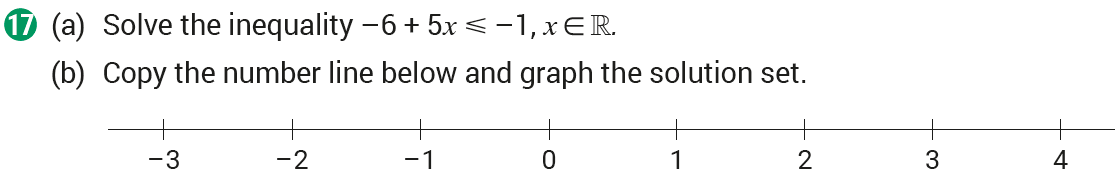 Back to table of contents
Exercise 28.2
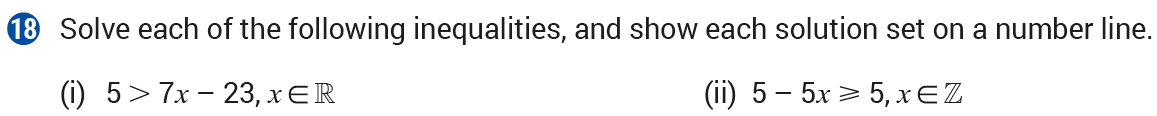 Back to table of contents
Exercise 28.2
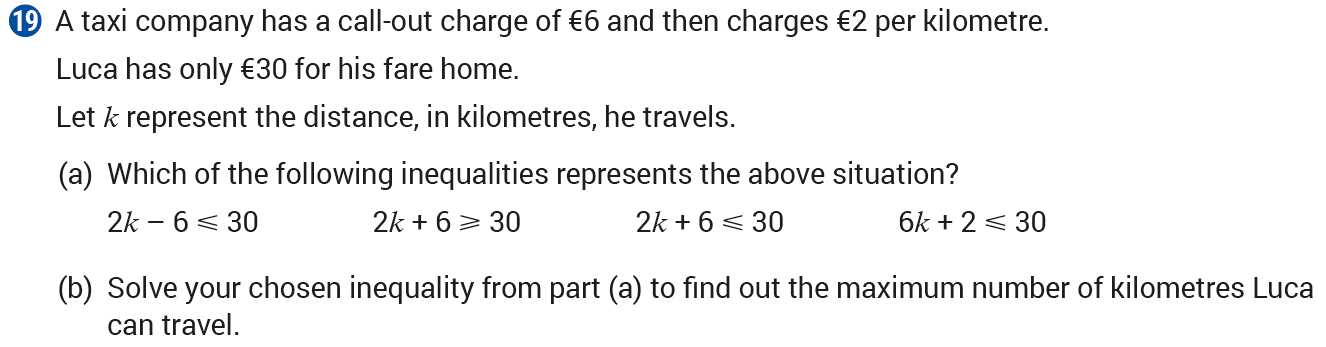 Back to table of contents
Exercise 28.2
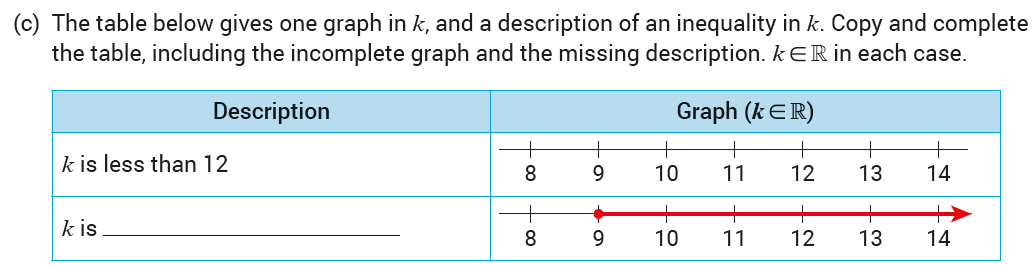 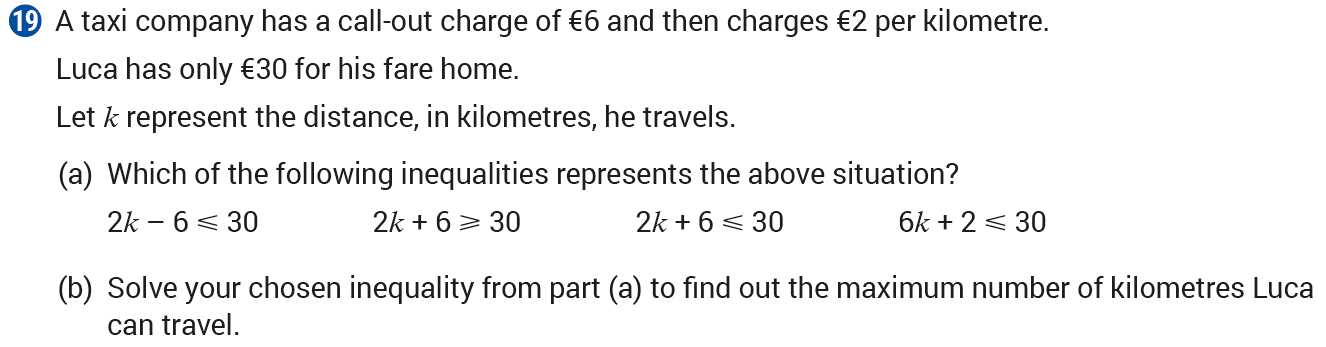 Back to table of contents
Exercise 28.2
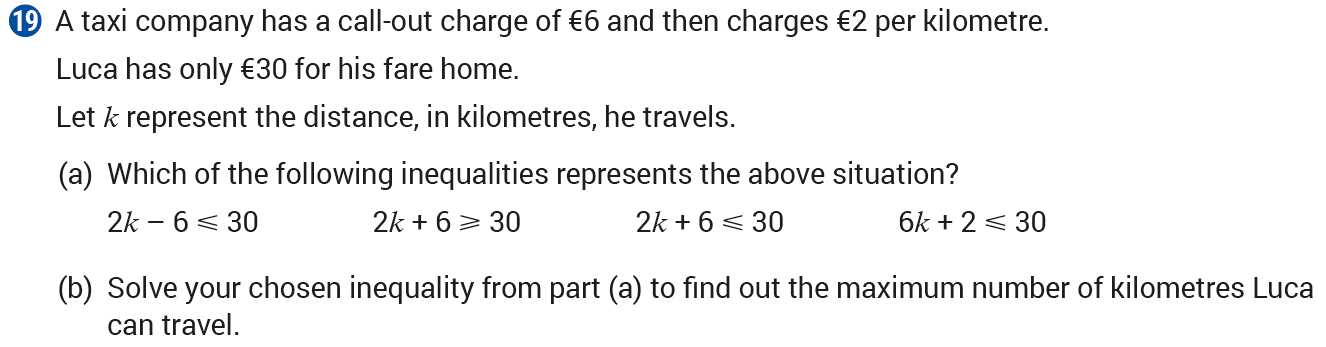 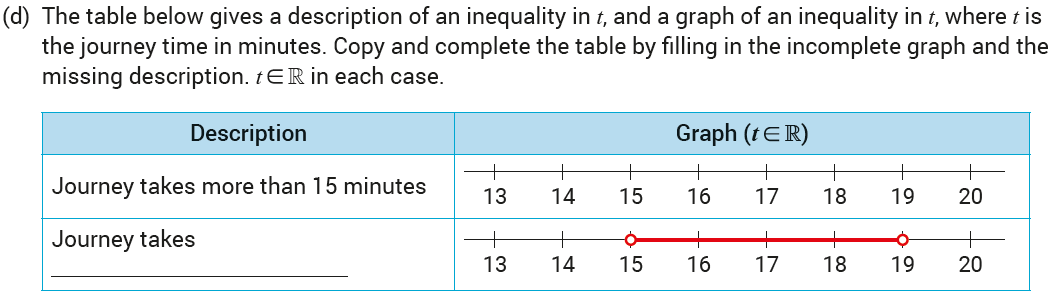 Back to table of contents
Revision Exercises
Revision Exercises
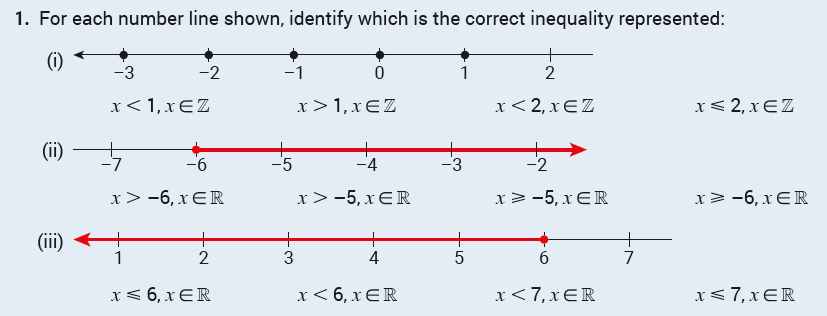 Back to table of contents
Revision Exercises
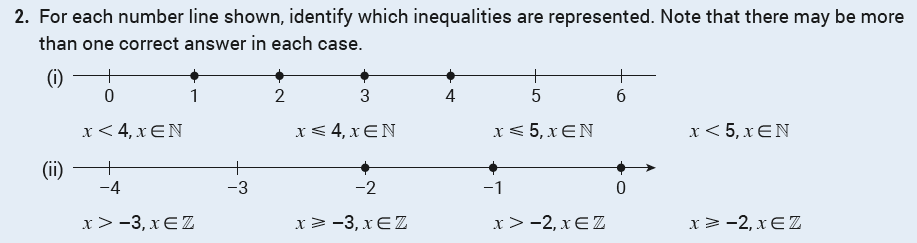 Back to table of contents
Revision Exercises
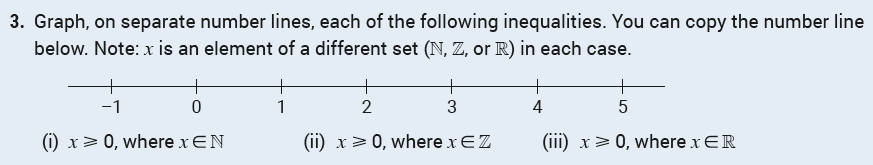 Back to table of contents
Revision Exercises
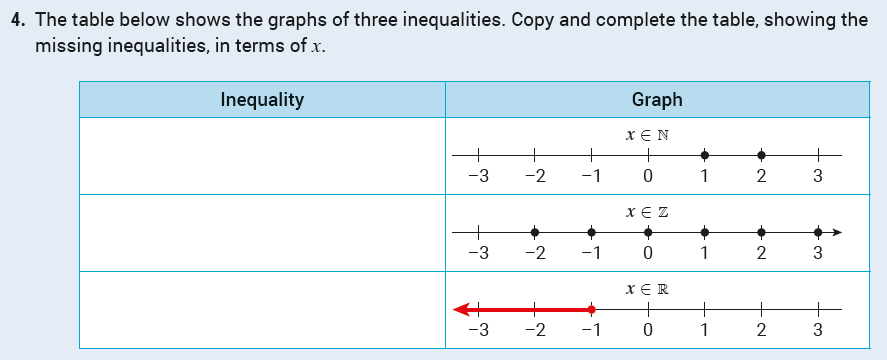 Back to table of contents
Revision Exercises
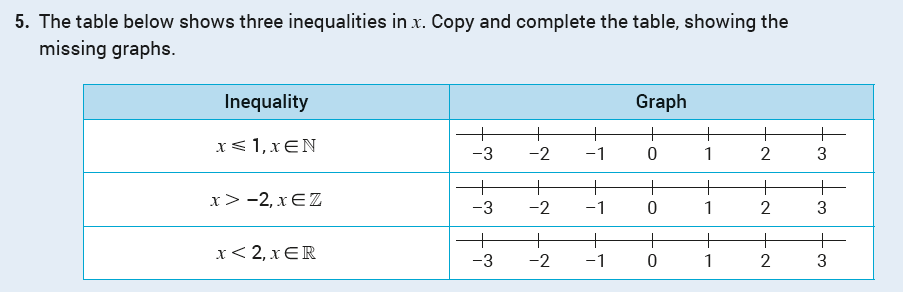 Back to table of contents
Revision Exercises
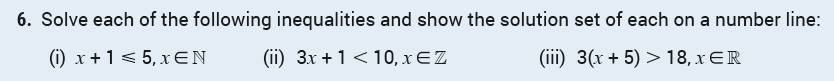 Back to table of contents
Revision Exercises
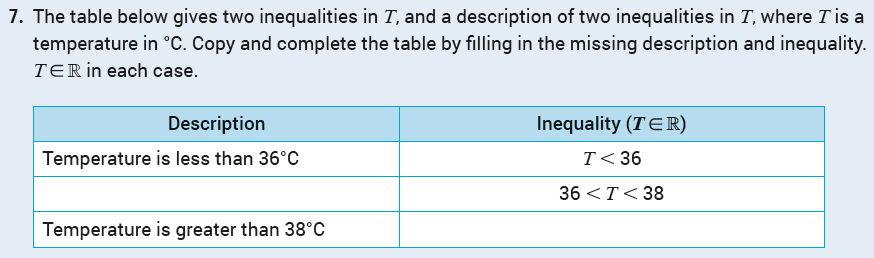 Back to table of contents
Revision Exercises
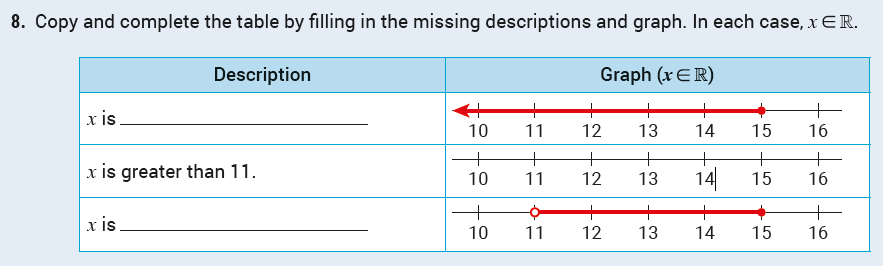 Back to table of contents
Revision Exercises
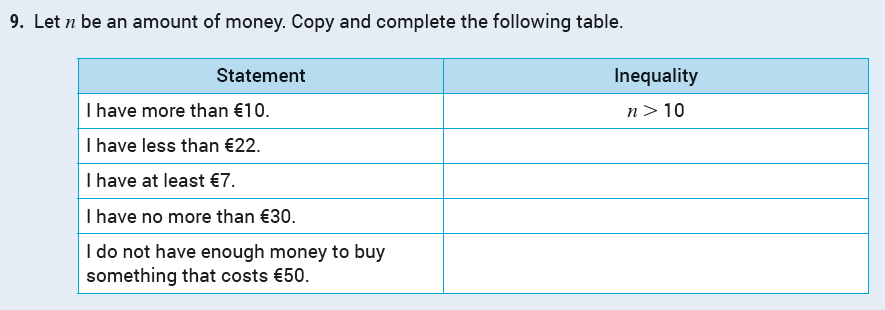 Back to table of contents
Revision Exercises
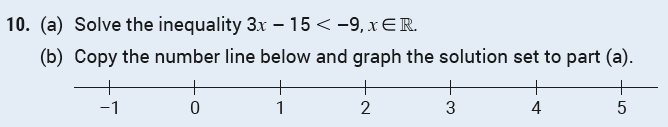 Back to table of contents
Revision Exercises
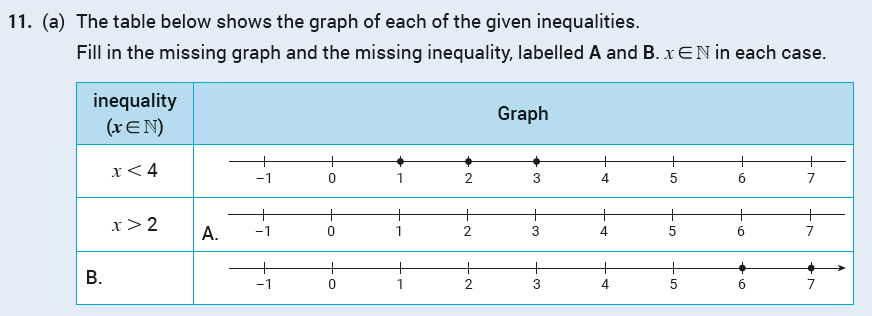 Back to table of contents
Revision Exercises
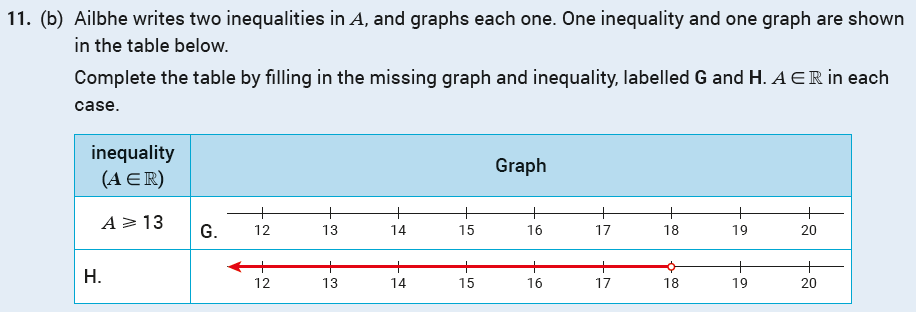 Back to table of contents